Сучасні моделі управління результативністю
Виконала: Мила Анастасія
8504/1, 4 група
Науковий керівник: Лавриненко В.В.
Результативність  – це досягнення необхідних цілей з максимальною корисністю
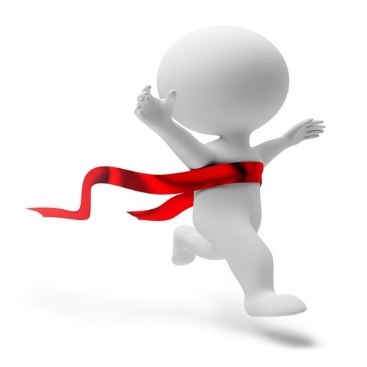 Комплексна оцінка результативності діяльності підприємства дозволяє виявити фактори впливу на неї, проаналізувати адекватність прийнятих управлінських рішень та дає змогу коригувати процес управління ефективністю.
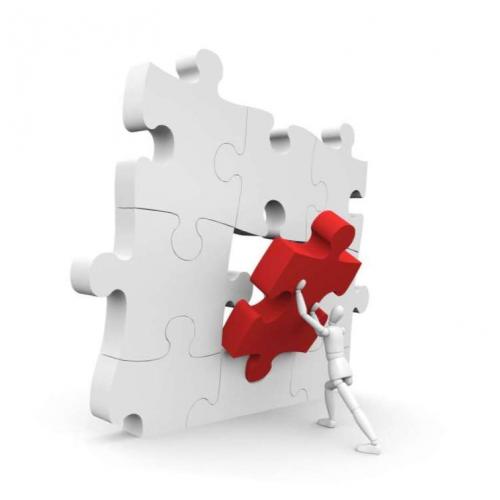 Системи оцінки результативності діяльності підприємства
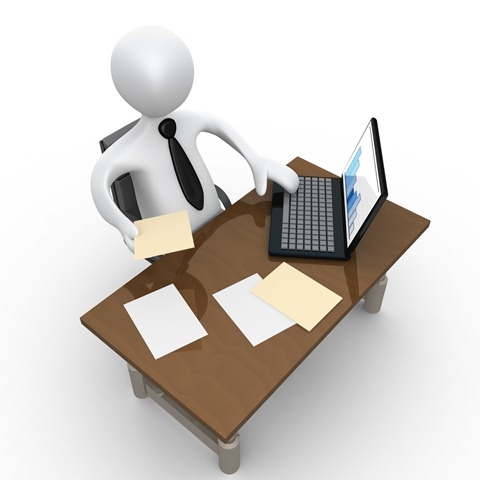 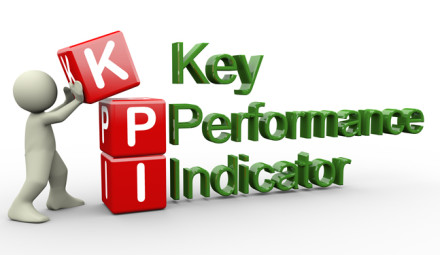 Управління на основі систем показників результативності дозволяє забезпечить безперервний контроль за результатами діяльності підприємства, відповідністю досягнутих результатів стратегічним цілям підприємства і сприяє підвищенню ефективності управлінських дій на всіх стадіях процесу управління.
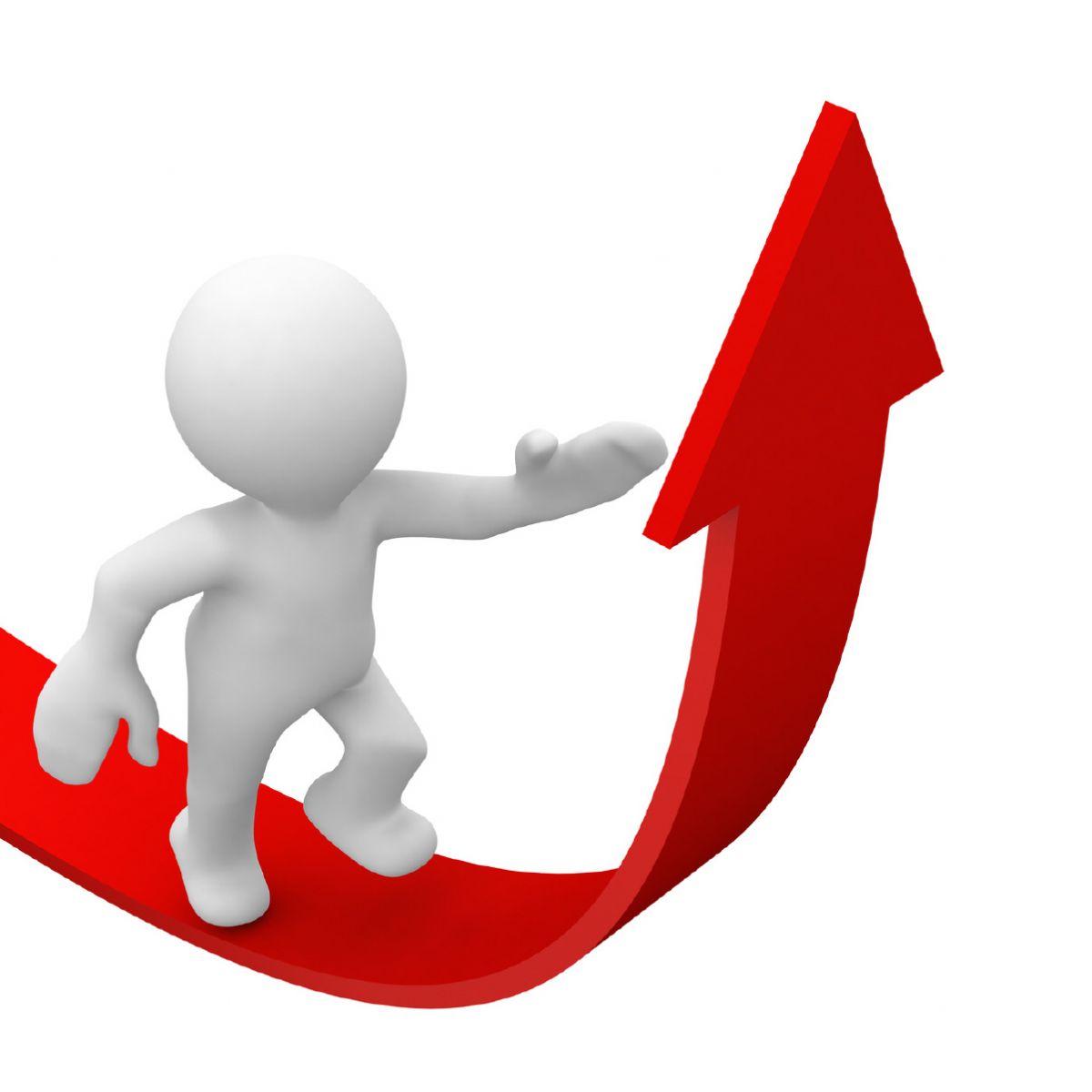 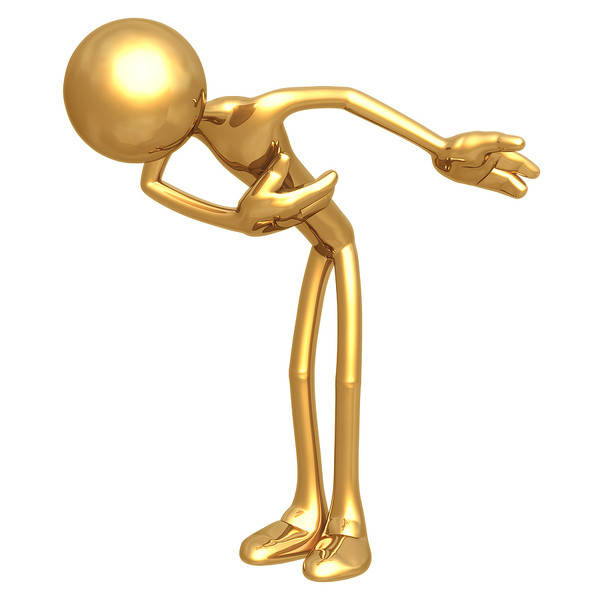 Дякую за увагу!